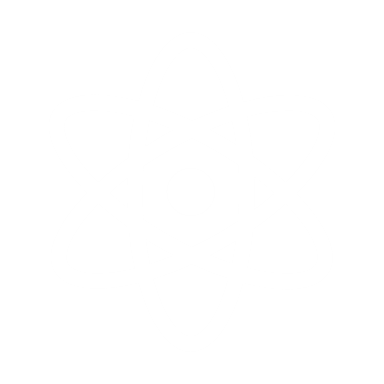 Особенности преподавания физики и астрономии в контексте реализации обновленных ФГОС ООО, ФГОС СОО и введения ФООП
Яковлева Надежда Геннадьевна, старший преподаватель кафедры общего образования ГАУ ДПО "Институт развития образования Пермского края"
План вебинара.
1.
Федеральные рабочие программы по физике.
Формирование и оценка функциональной грамотности.
3.
2.
4.
Федеральный перечень учебников по физике.
Информационные ресурсы в помощь учителю.
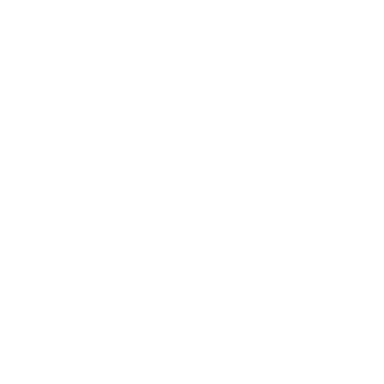 Федеральная рабочая программа по физике и конструктор рабочих программ.
ФГОС ООО (2021). Федеральная рабочая программа по физике (базовый и углубленный уровни)
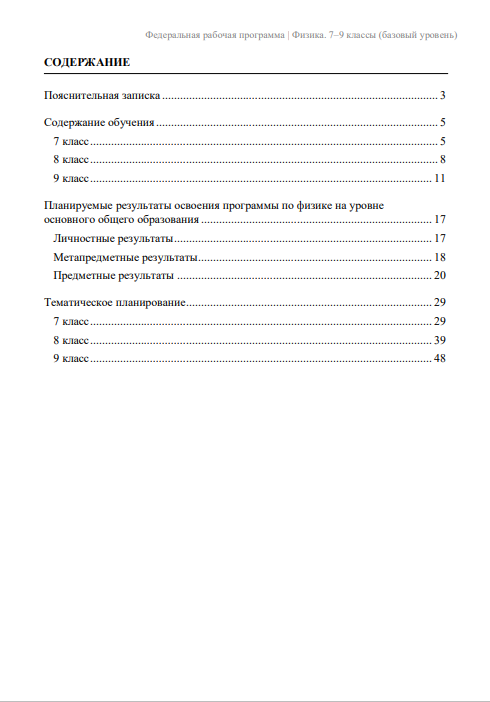 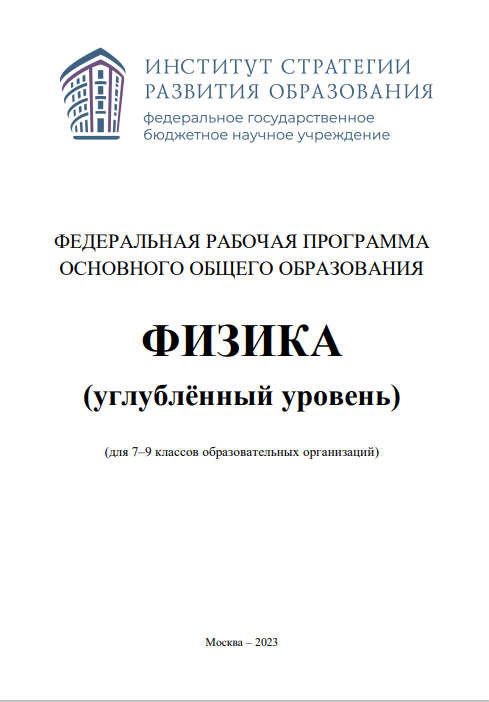 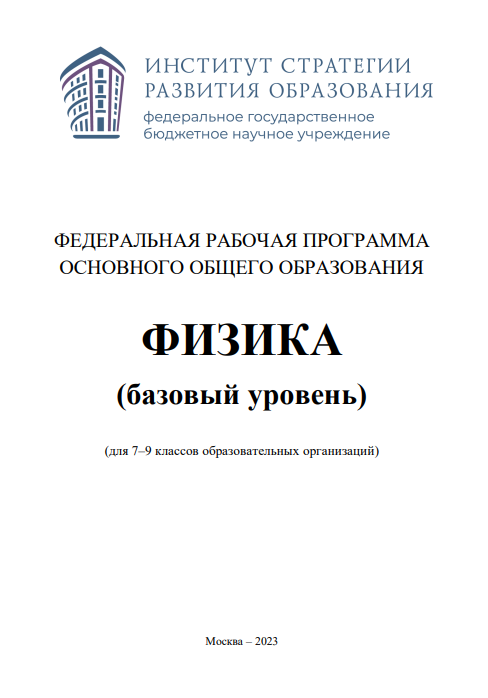 ФГОС ООО (2021). Федеральная рабочая программа по физике (базовый и углубленный уровни)*
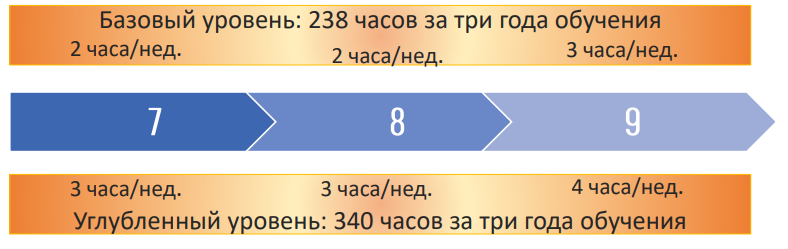 *В соответствии с ФГОС ООО физика является обязательным предметом на уровне основного общего образования
ФГОС ООО (2021). ФРП по физике (базовый и углубленный уровни). Содержание курса.
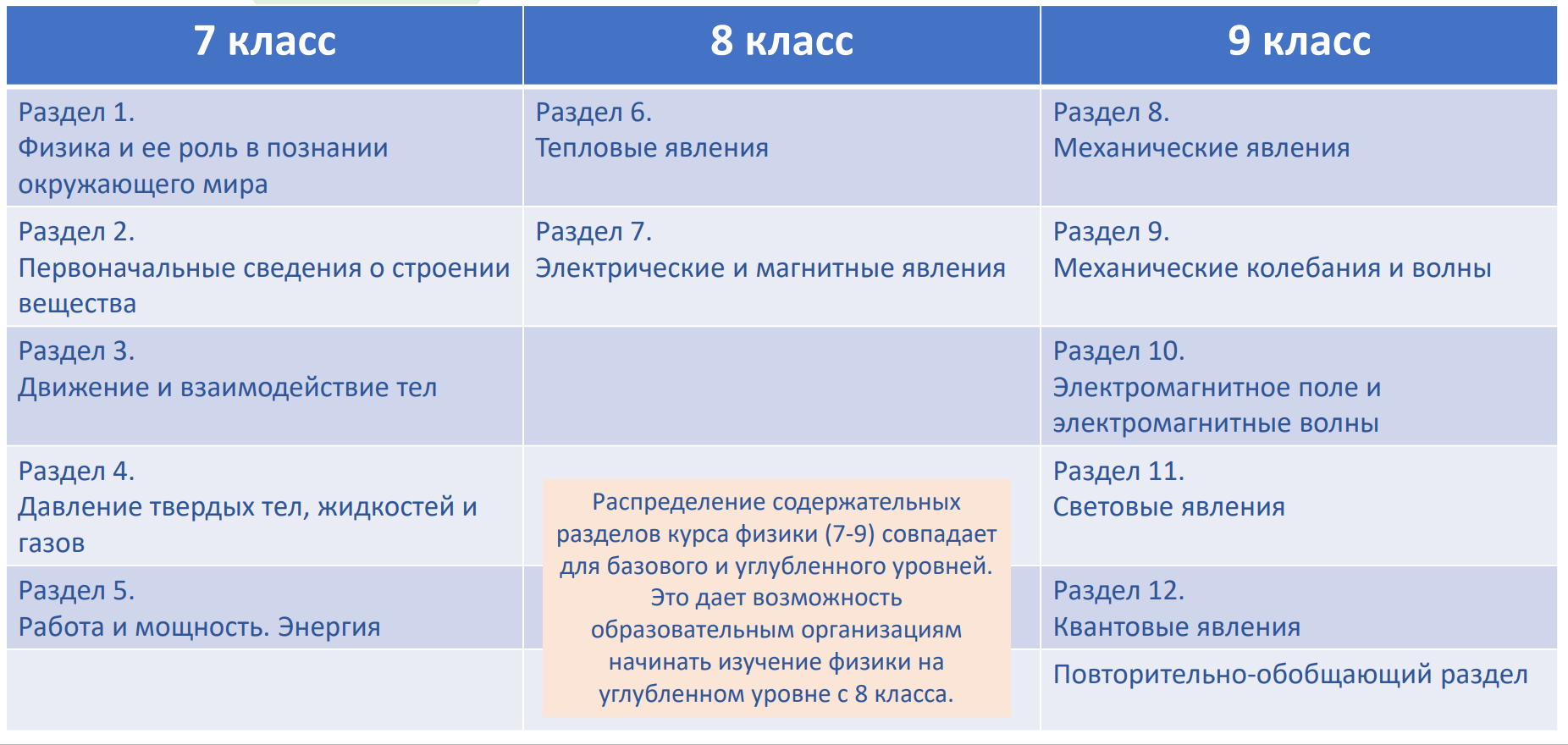 ФРП по физике (базовый уровень). Изучаемые явления и процессы по параллелям в сравнении с ПООП 2015 года.
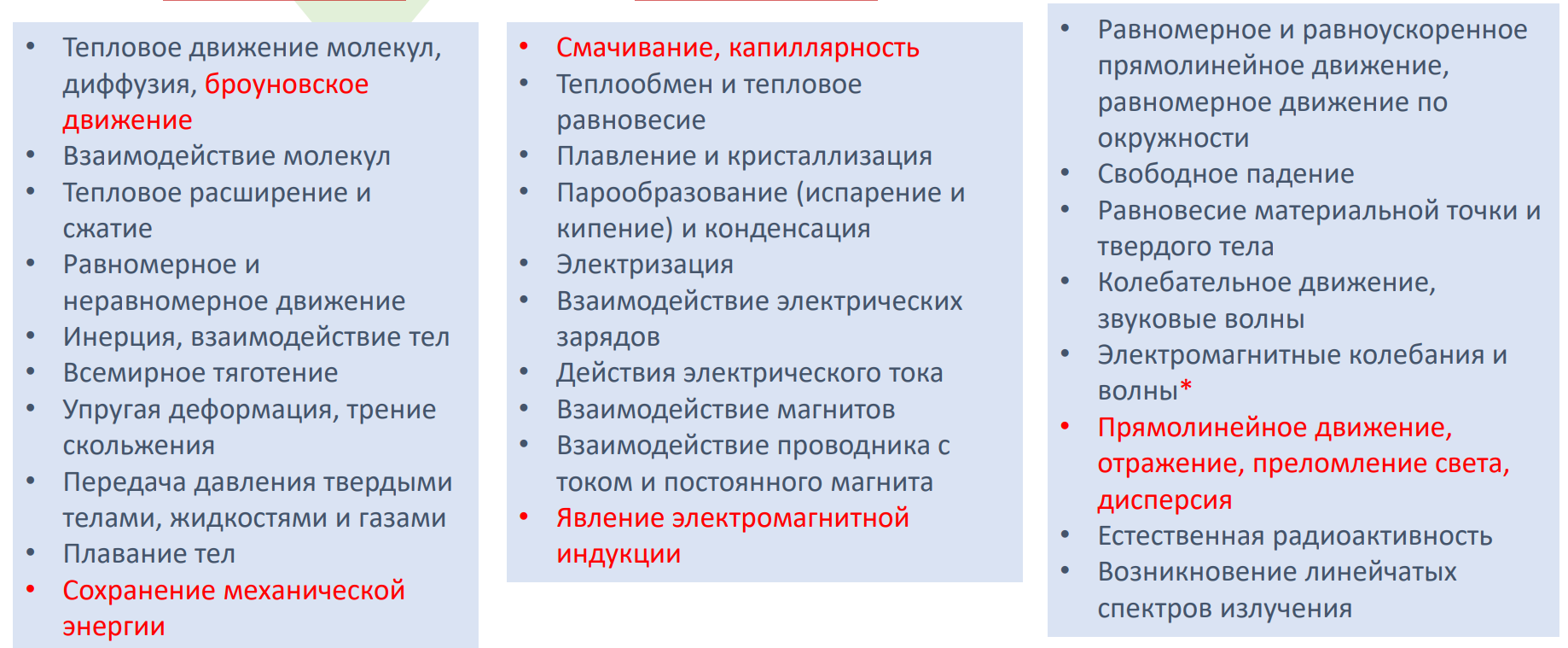 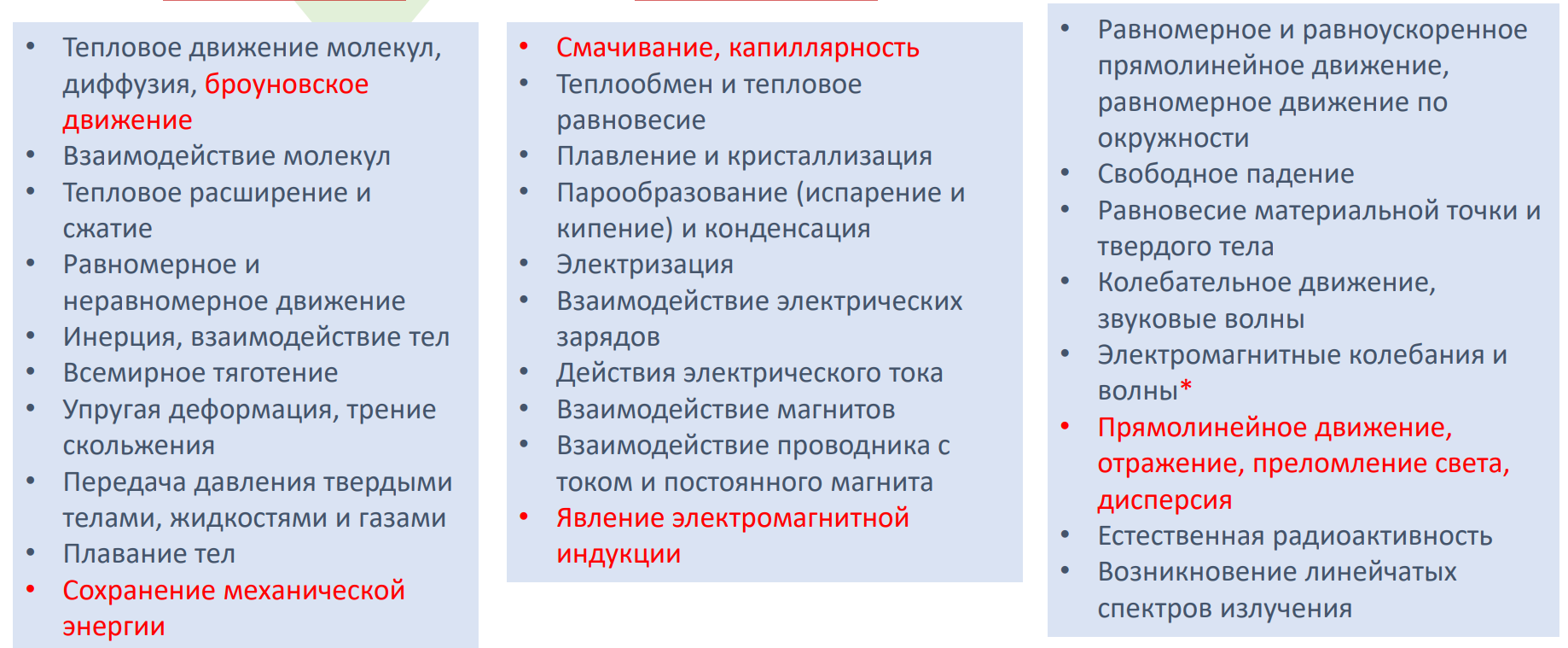 Расширение содержания при углубленном изучении физики по сравнению с содержанием для базового уровня
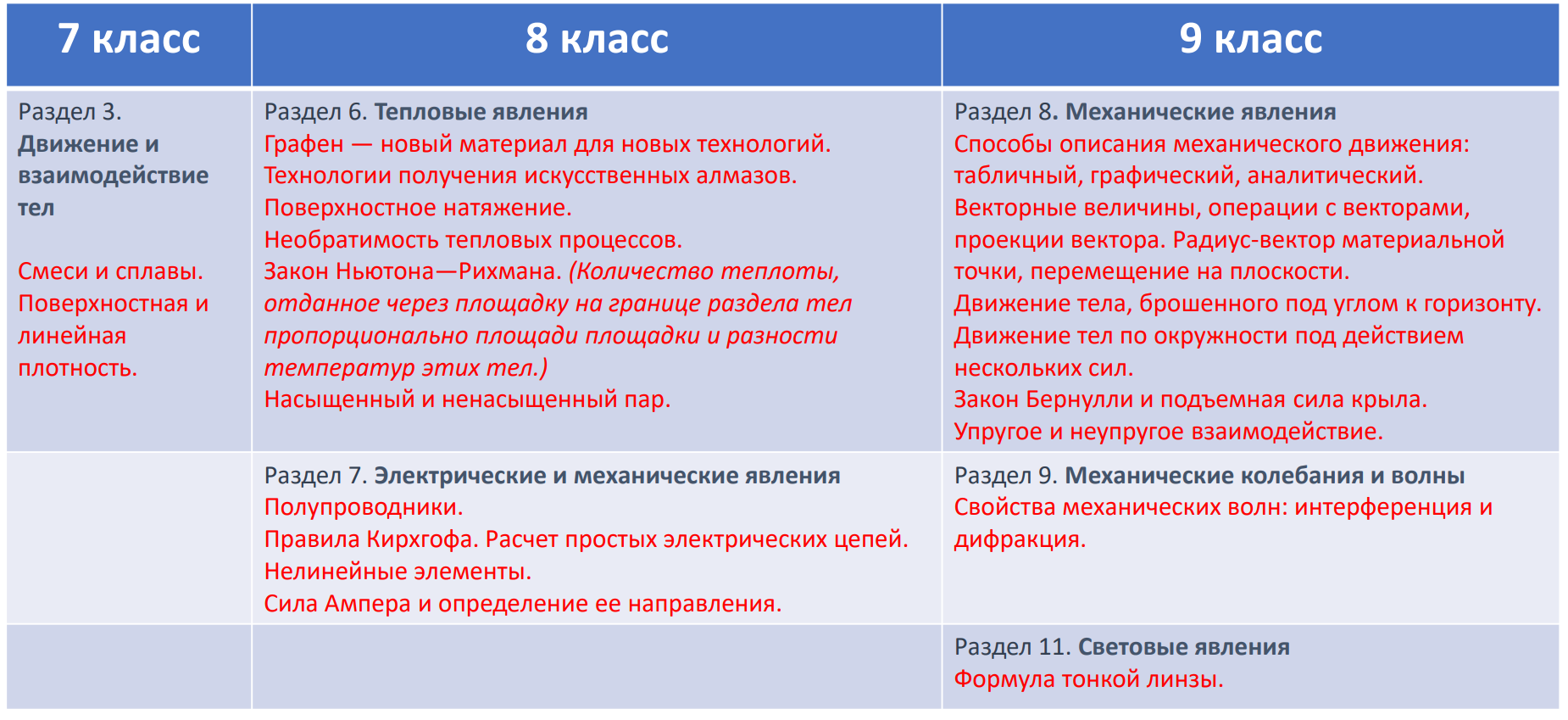 ФГОС СОО (2022). Федеральная рабочая программа по физике (базовый и углубленный уровни)
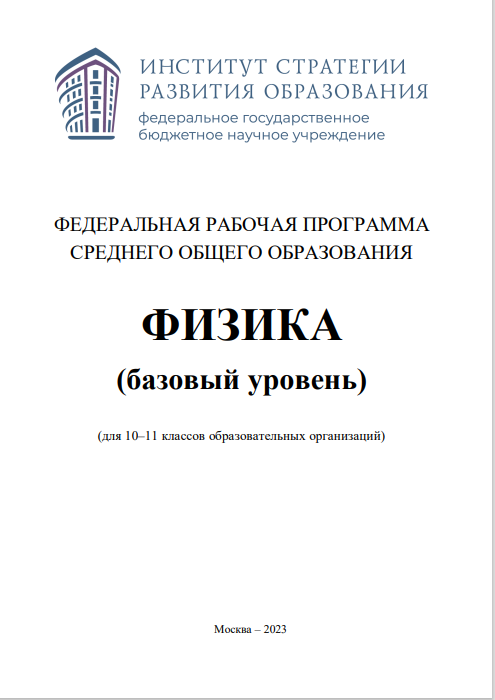 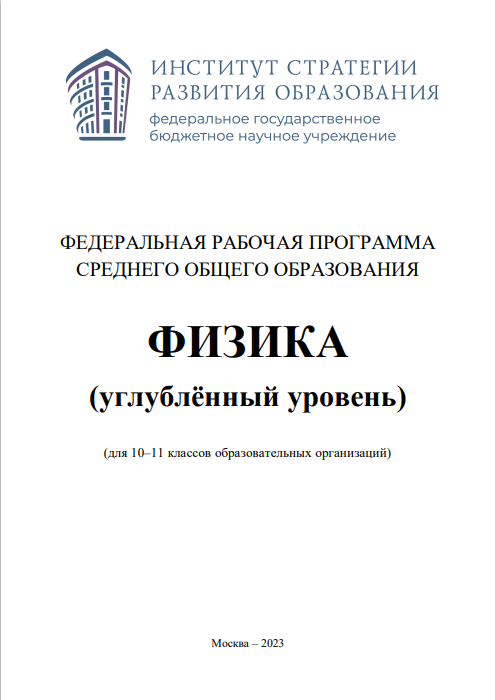 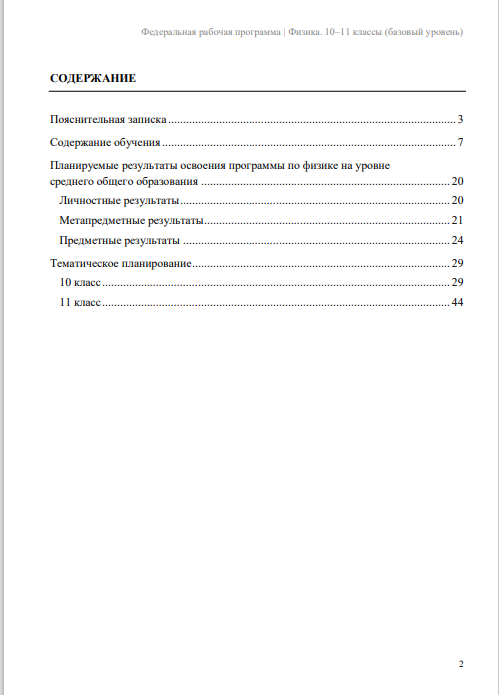 ФГОС СОО. Федеральная рабочая программа по физике (базовый и углубленный уровни)*
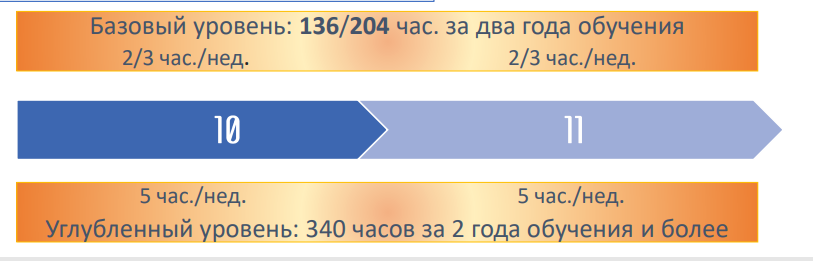 *В соответствии с ФГОС ООО физика является обязательным предметом на уровне среднего общего образования
ФГОС СОО. ФРП по физике: содержание (базовый и углубленный уровни)
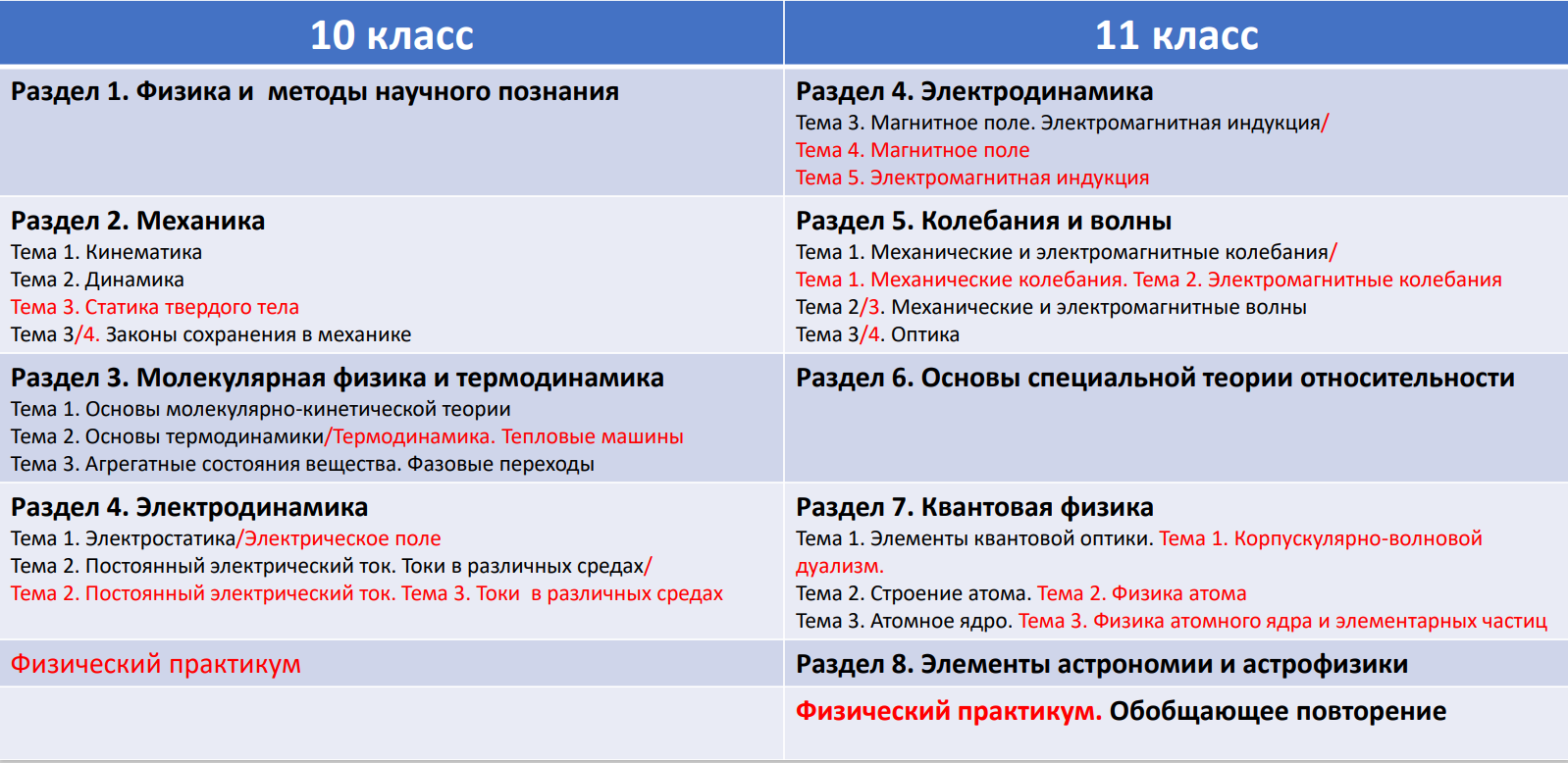 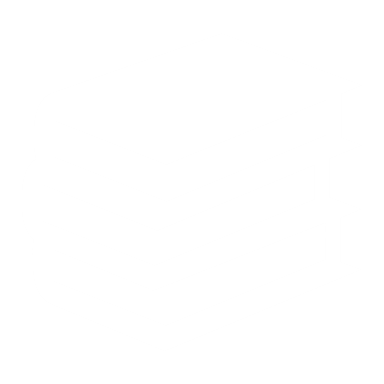 Федеральный перечень учебников по физике.
Федеральный перечень учебников 2023-2024 уч. гг. ООО
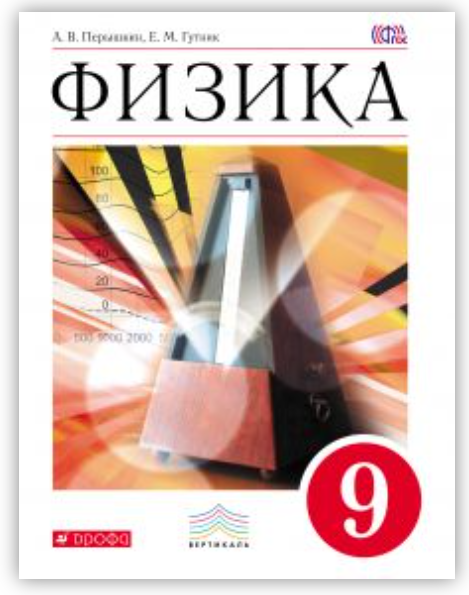 1.2.5.1. Физика (учебный предмет)
1.2.5.1.7.1.1
Перышкин А.В.
 Физика 7ООО "ДРОФА" drofa-ventana.ru/expertise/umk-104
1.2.5.1.7.2.1Перышкин А.В. 
Физика 8ООО "ДРОФА" drofa-ventana.ru/expertise/umk-1041.2.5.1.7.3.1Перышкин А.В., Гутник Е.М.Физика 9ООО "ДРОФА" drofa-ventana.ru/expertise/umk-104
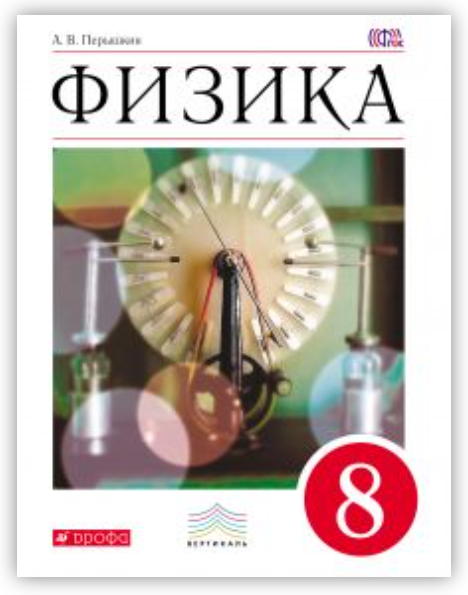 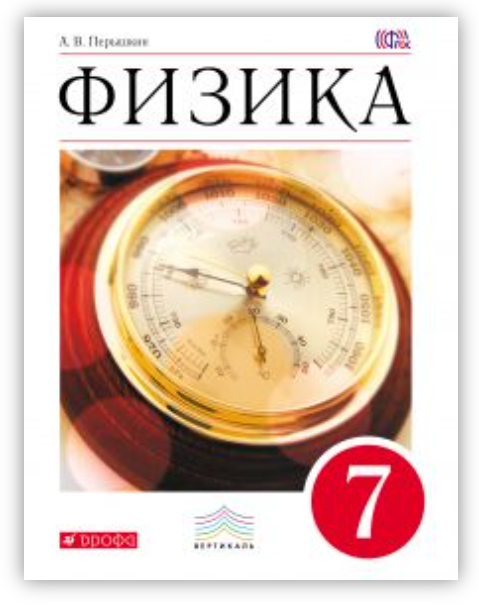 Федеральный перечень учебников 2023-2024 уч. гг. СОО
1.3.5.1. Физика (базовый уровень) 
(учебный предмет)

1.3.5.1.8.1.1
Мякишев Г.Я., Петрова М.А., Степанов С.В. и др. Физика (базовый уровень)10ООО "ДРОФА"drofa-ventana.ru/expertise/umk-1701.3.5.1.8.2.1Мякишев Г.Я., Петрова М.А., Угольников О.С. и др.Физика (базовый уровень)11ООО "ДРОФА"drofa-ventana.ru/expertise/umk-170
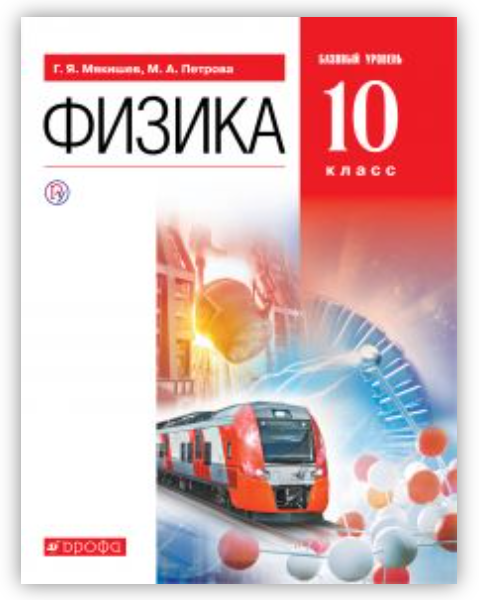 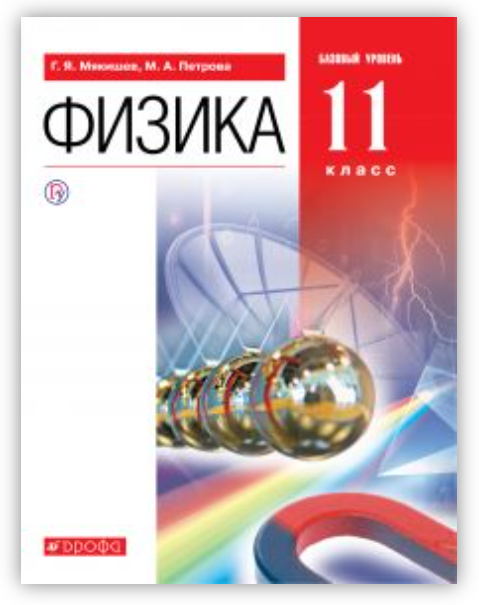 Федеральный перечень учебников 2023-2024 уч. гг. СОО
1.3.5.2. Физика (углубленный уровень) (учебный предмет)

1.3.5.2.3.1.1
Мякишев Г.Я., Синяков А.З.Физика: Механика (углубленный уровень) 10
ООО "ДРОФА"  drofa-ventana.ru/expertise/umk-1691.3.5.2.3.2.1Мякишев Г.Я., Синяков А.З.Физика: Молекулярная физика. Термодинамика (углубленный уровень) 
10 ООО "ДРОФА« drofa-ventana.ru/expertise/umk-1691.3.5.2.3.3.1Мякишев Г.Я., Синяков А.З.Физика: Электродинамика (углубленный уровень) 
10 – 11 ООО "ДРОФА" drofa-ventana.ru/expertise/umk-1691.3.5.2.3.4.1Мякишев Г.Я., Синяков А.З.Физика: Колебания и волны (углубленный уровень) 11 
ООО "ДРОФА" drofa-ventana.ru/expertise/umk-1691.3.5.2.3.5.1Мякишев Г.Я., Синяков А.З.Физика: Оптика. Квантовая физика (углубленный уровень) 11 
ООО "ДРОФА" drofa-ventana.ru/expertise/umk-169
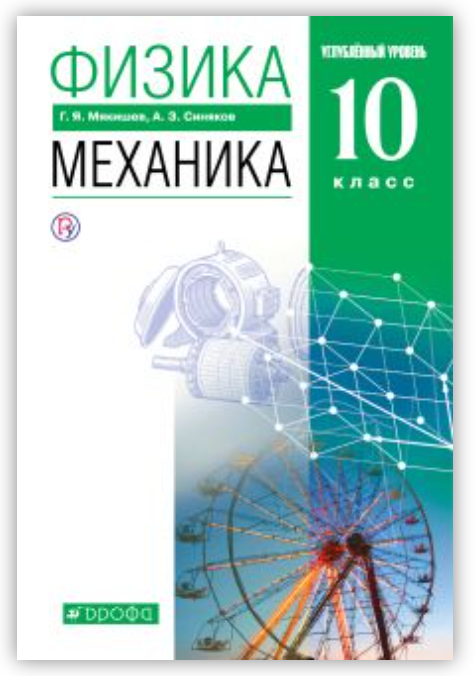 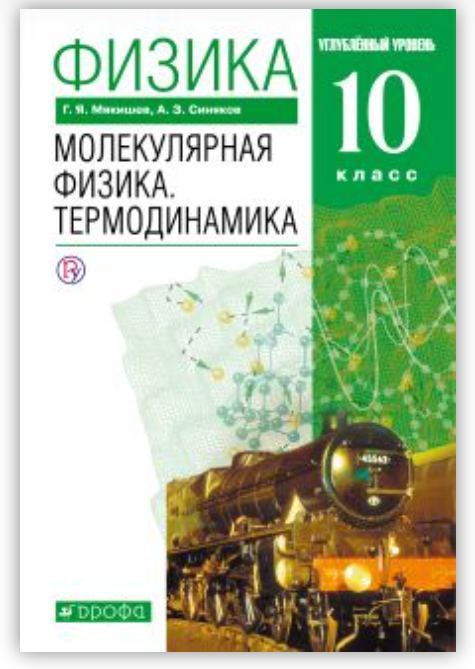 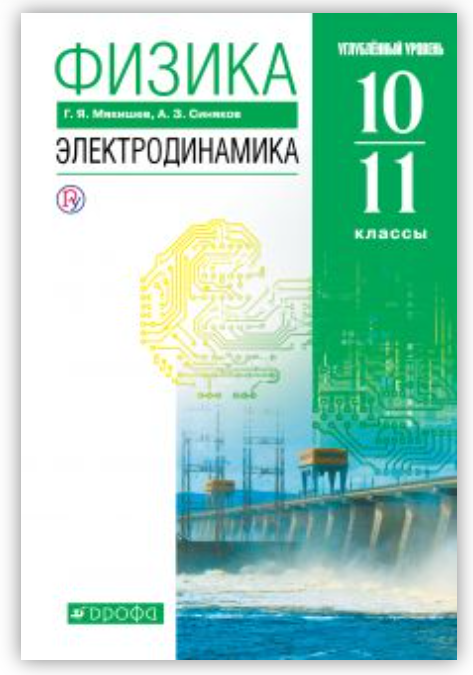 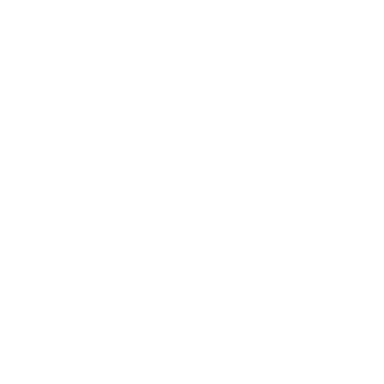 Формирование и оценка функциональной грамотности.
Общероссийская оценка по модели международного исследования PISA.
Участники: 15 школ Пермского края
Классы: 8-е классы
Сроки проведения: Февраль – апрель 2023 г.
Виды диагностики: стартовая и итоговая.
Площадка: банк заданий по направлениям ФГ на портале Российской электронной школы (РЭШ): https://fg.resh.edu.ru/ 
Для предварительного просмотра заданий: банк заданий по оценке функциональной грамотности, разработанный Институтом стратегии развития образования РАО: http://skiv.instrao.ru/bank-zadaniy/
Федеральный мониторинг по функциональной грамотности. Результаты по Пермскому краю. КЗ «Исследуем Марс»
Федеральный мониторинг по функциональной грамотности. Результаты по Пермскому краю. КЗ «Садимся на Марс»
Федеральный мониторинг по функциональной грамотности. Результаты по Пермскому краю. КЗ «Мусорный остров – 1»
Федеральный мониторинг по функциональной грамотности. Результаты по Пермскому краю. КЗ «Мусорный остров – 2»
Региональные мониторинги по функциональной грамотности в 2023-2024 уч. гг.
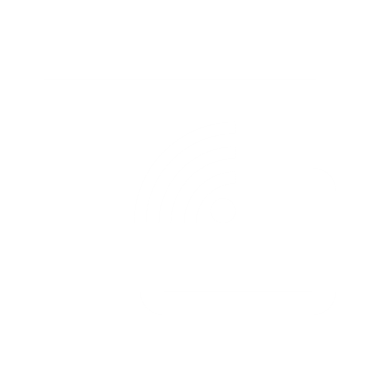 Информационные ресурсы в помощь учителю.
В помощь учителю: https://edsoo.ru/
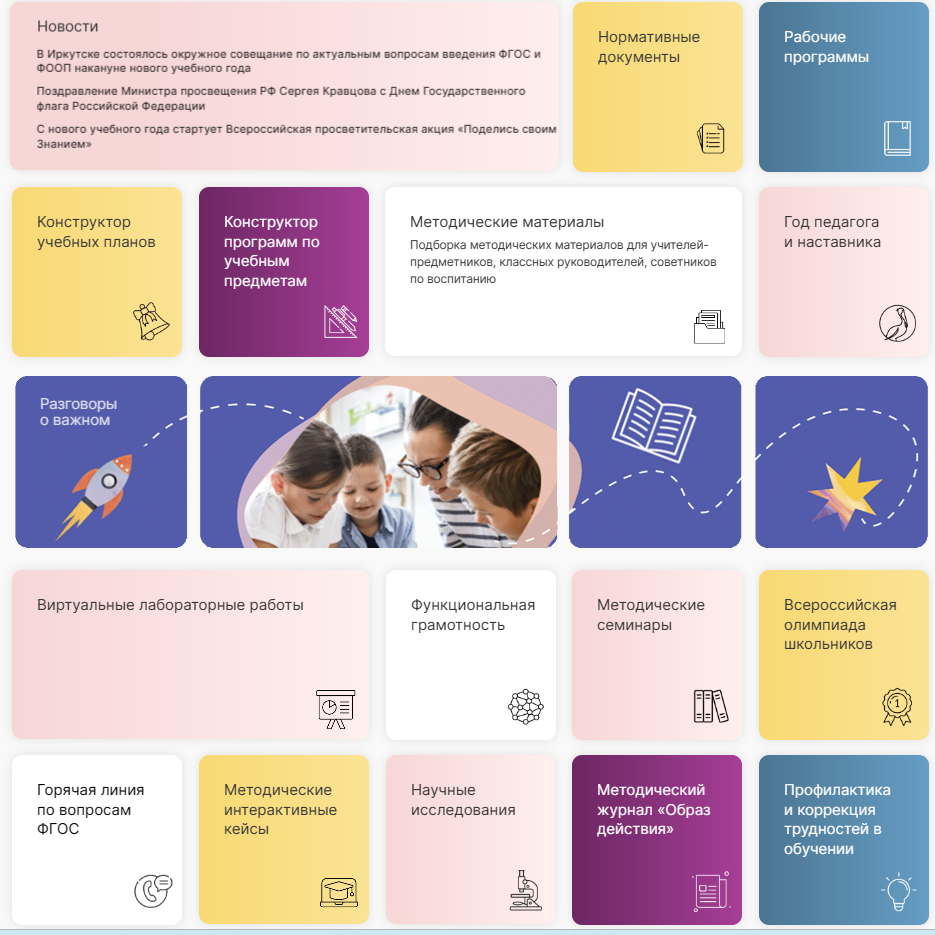 Нормативные документы 
Рабочие программы по учебным предметам 
Конструктор рабочих программ 
Тематический классификатор содержания образования 
Методические материалы (федеральные уроки для школьников, методические рекомендации, методические видео уроки) 
Виртуальные лабораторные работы 
Научные исследования…
В помощь учителю: виртуальные лабораторные работы https://edsoo.ru/
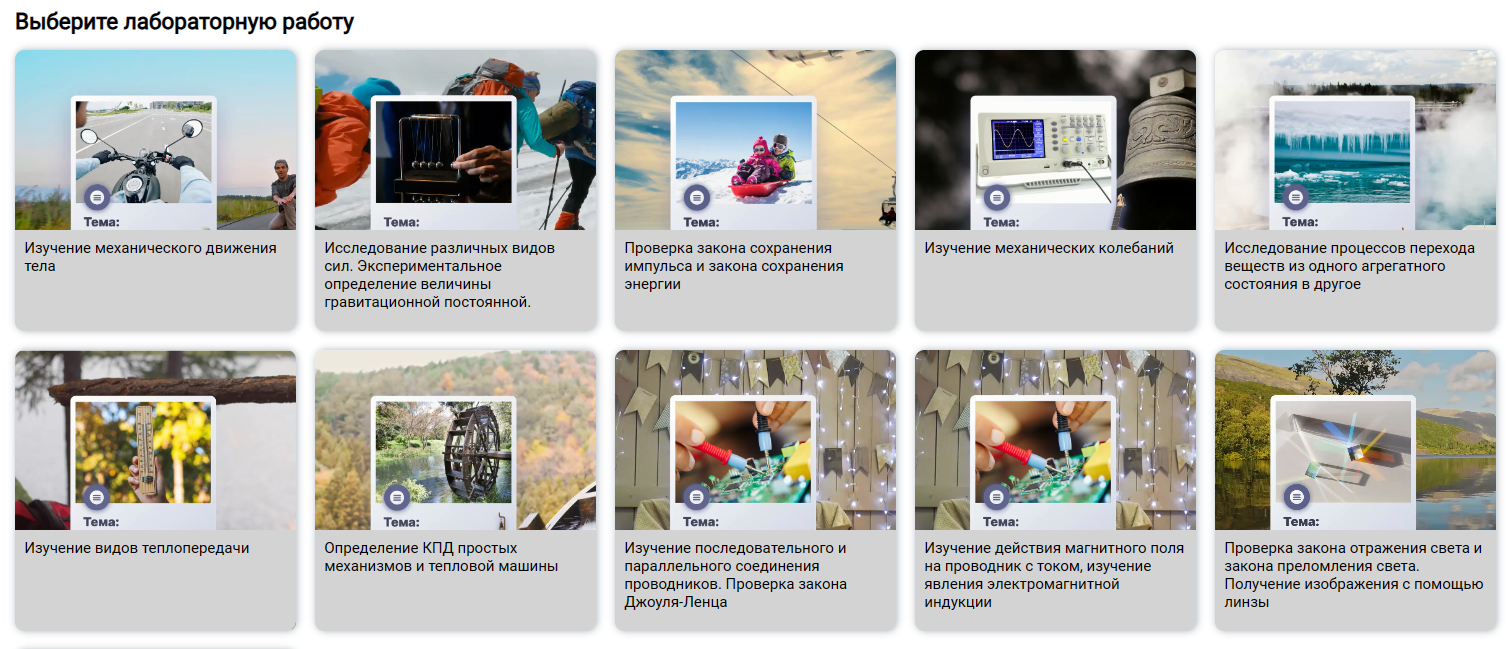 В помощь учителю: сетевое сообщество педагогов Пермского края (perm.ru)
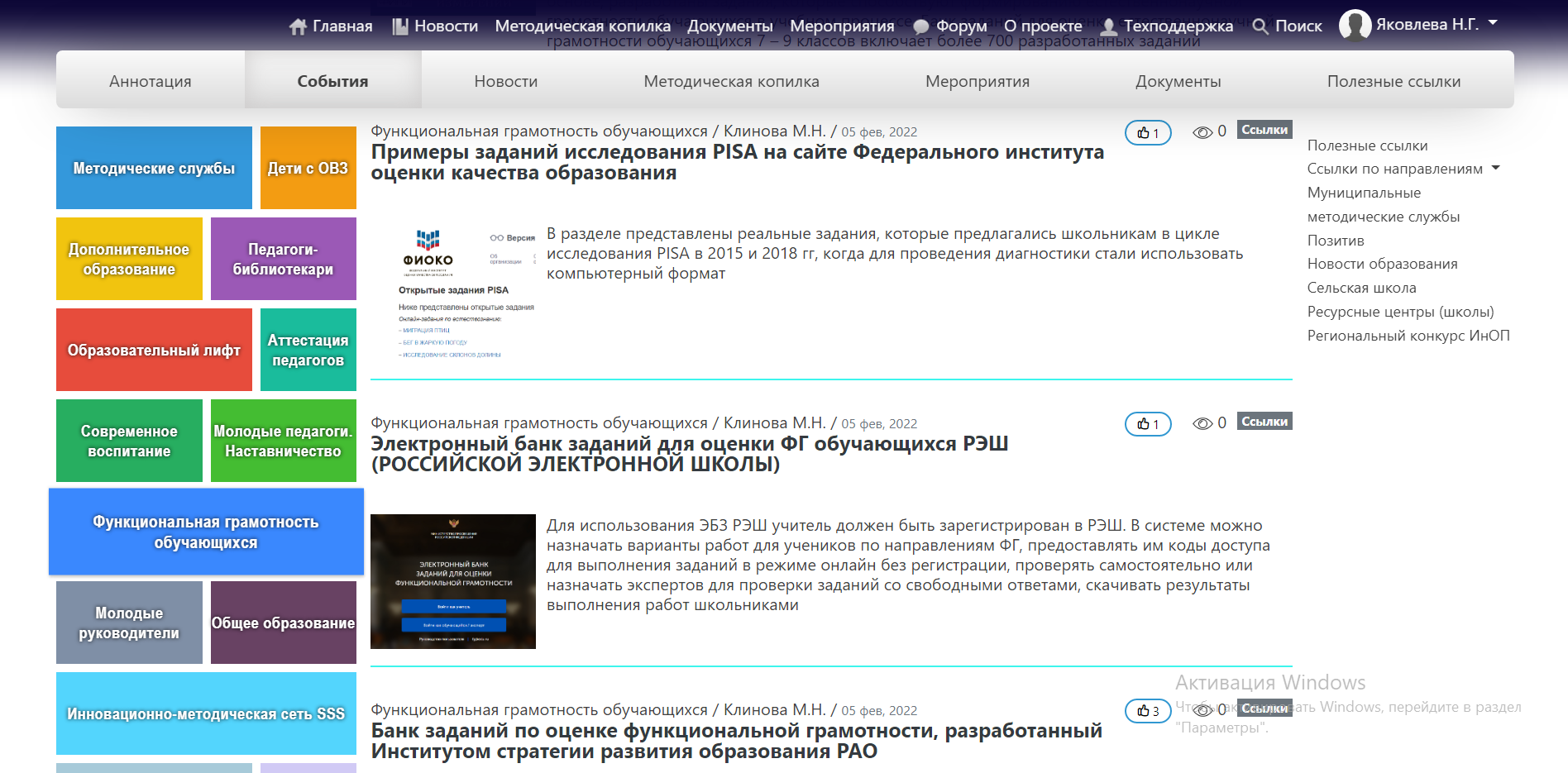 В помощь учителю: банк заданий по оценке функциональной грамотности (instrao.ru)
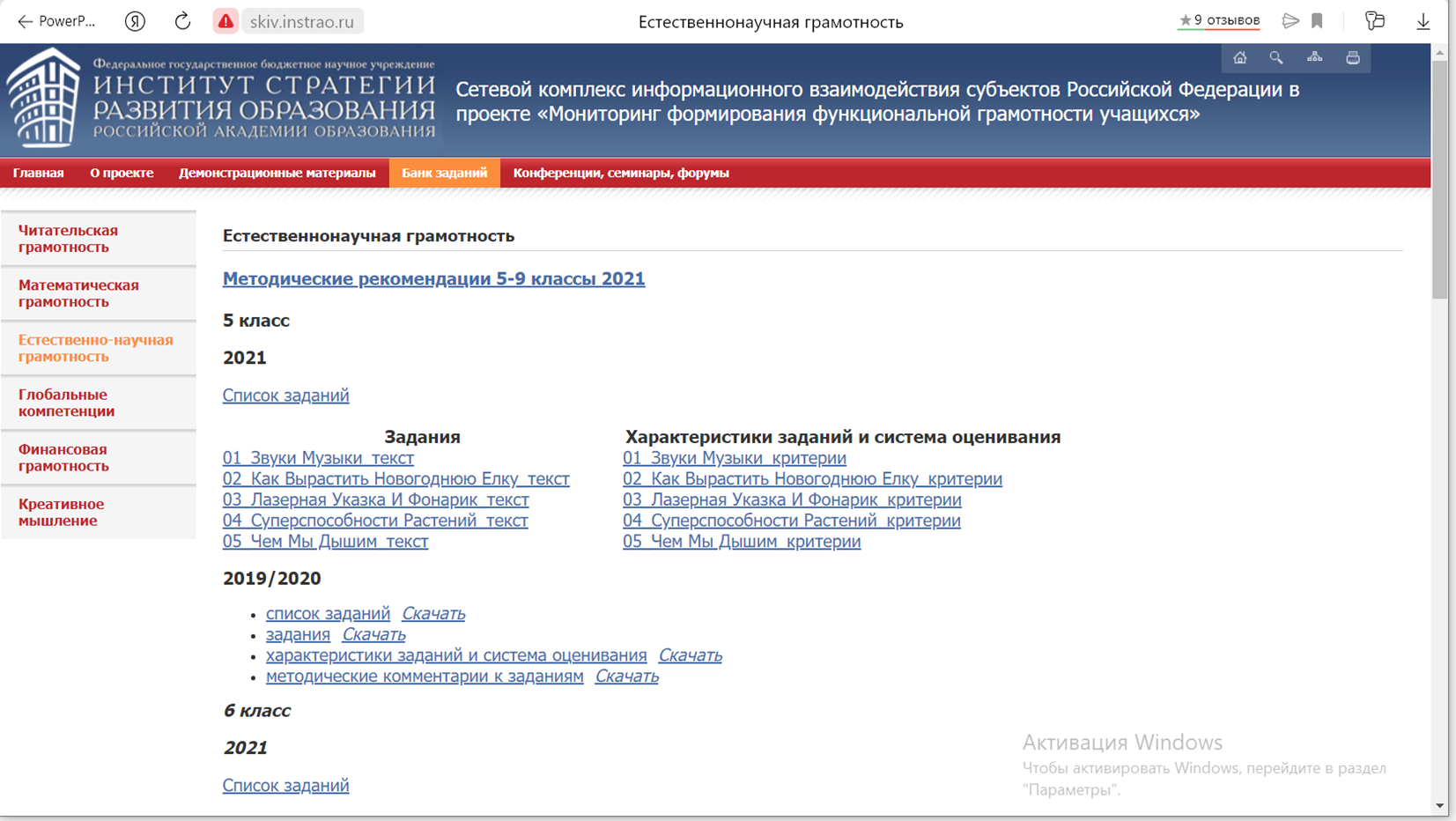 В помощь учителю: открытый банк заданий для оценки естественнонаучной грамотности (fipi.ru)
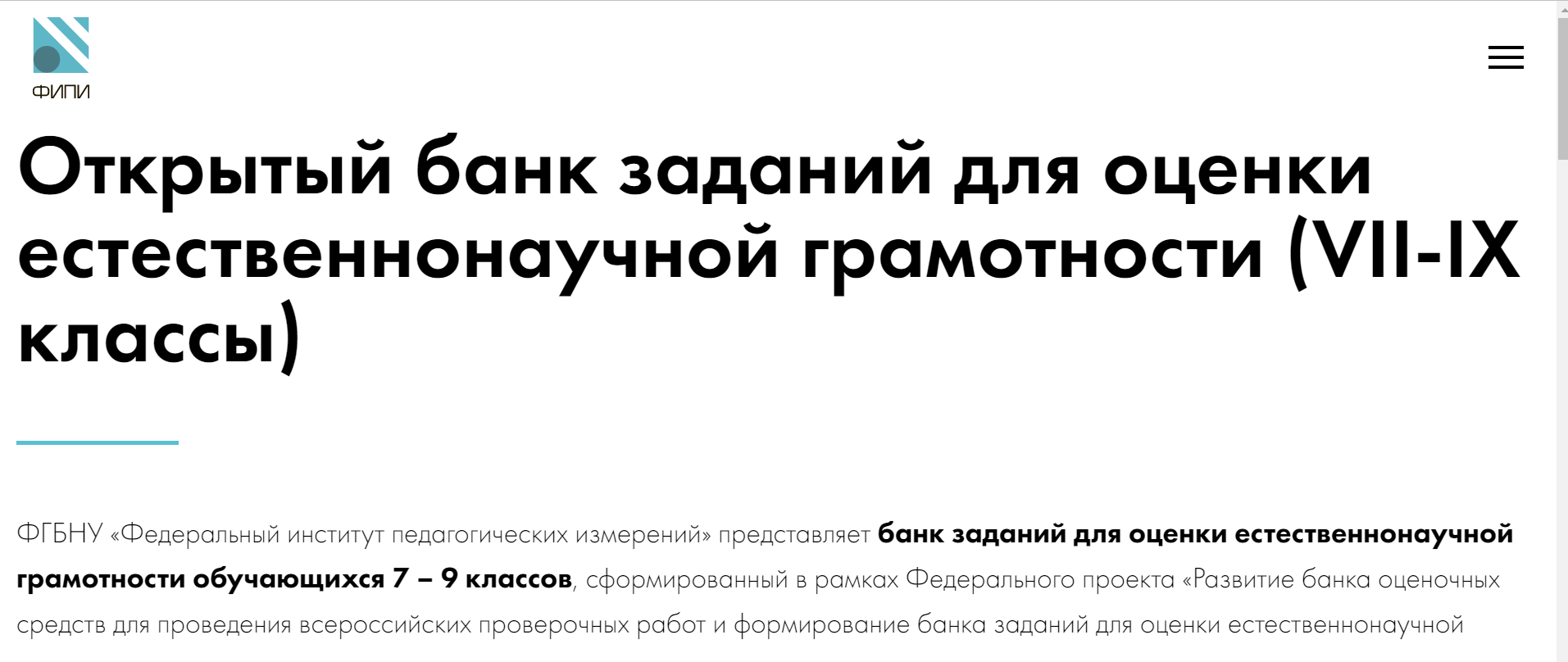 По всем возникающим вопросам: 
Яковлева Надежда Геннадьевна, 
старший преподаватель кафедры общего образования  ГАУ ДПО «ИРО ПК»,  
e-mail: jang-cub@iro.perm.ru, 
сот. тел. +79097310180
Ссылка для просмотра вебинара: 
https://events.webinar.ru/46295935/396807255/record-new/214834075